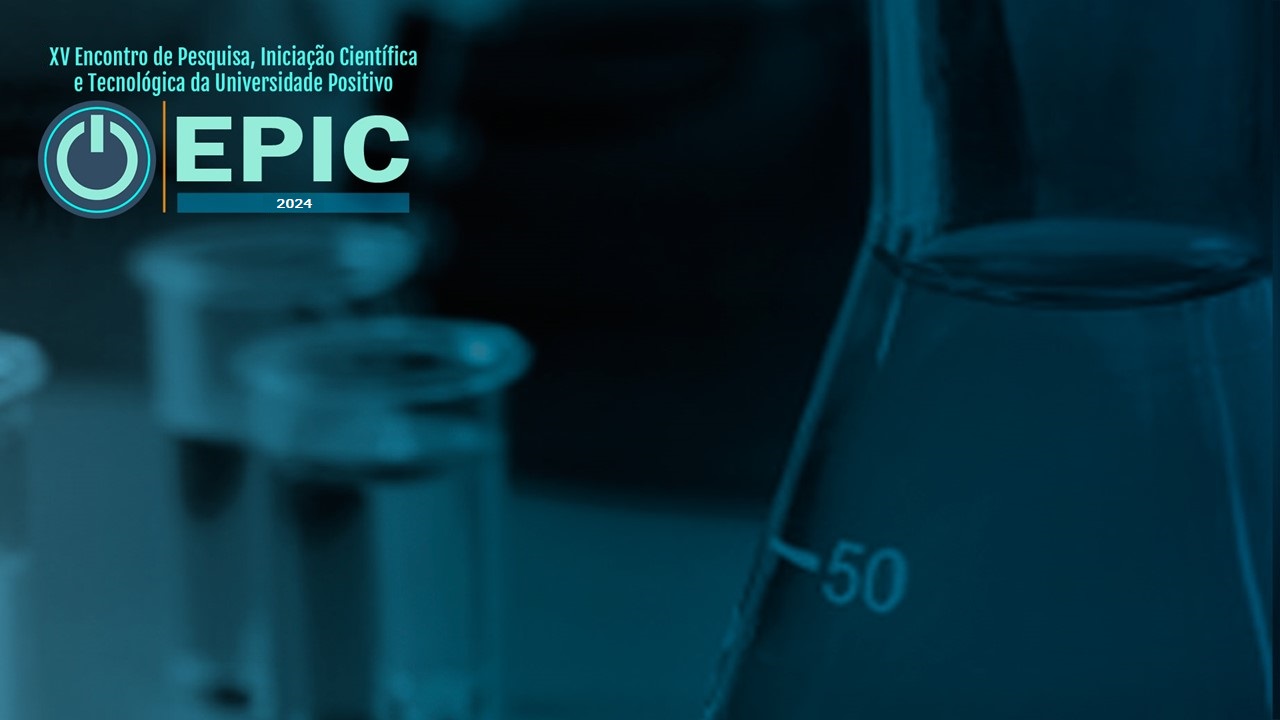 [TÍTULO DO TRABALHO]
AUTORIA E ORIENTAÇÃO
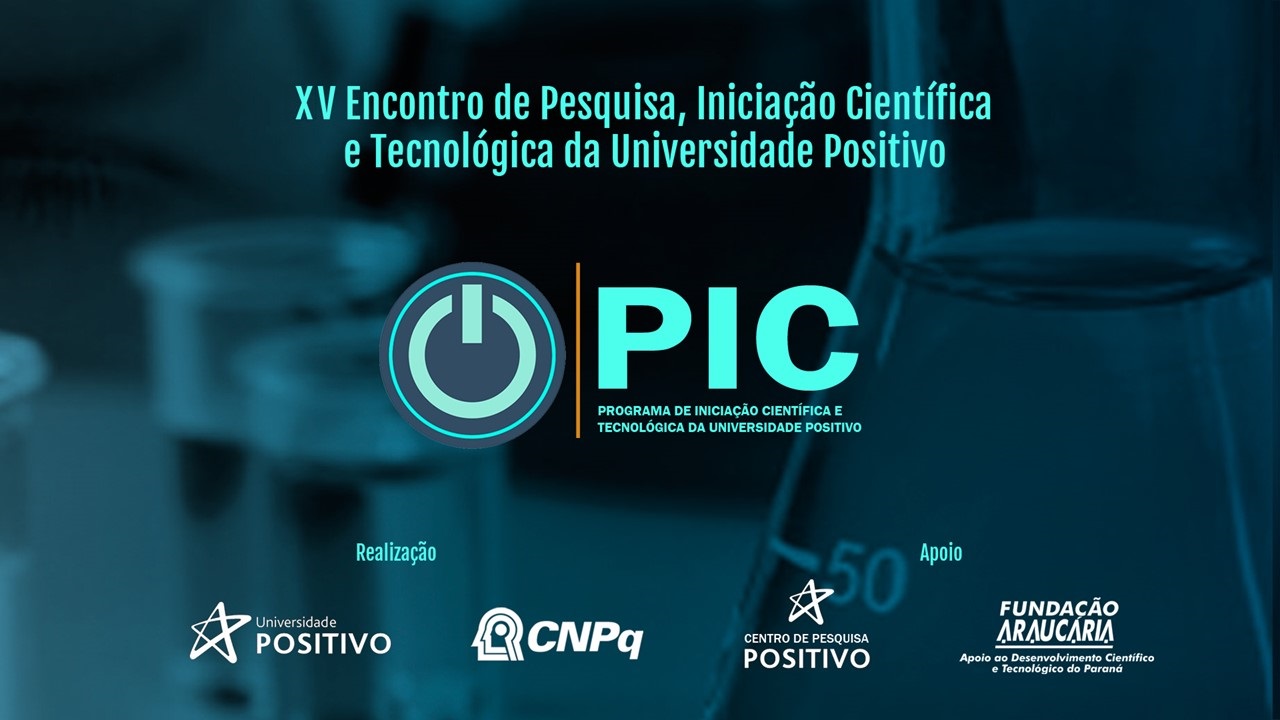